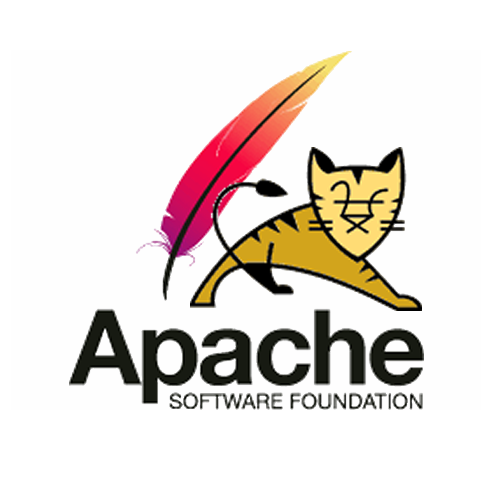 Apache Tomcat for  Python
Luka Benzia
Seminar BIS
SS 2021
Inhaltsverzeichnis
1. Introduction
1.1 Overview
1.2 Structure

2. Background
2.1 What is Apache 		  Tomcat?
2.2 What is Python?

3. Installation
3.1 Python Installation
3.2 Apache Tomcat Installation
4. Programming part
4.1 Implement Python
4.2 Testing and 	 	  Debugging 

5. Nutshell Examples
5.1 Different Nutshell Examples explained
5.2 Instructions how to use them 

6. Summary
51 days
11 days
22 days
10 days
11 days
6 days
3 days
3 days
2021
Gantt - Chart
Seminararbeit Apache Tomcat for Python
Mar 10 - May 19
Erste Bearbeitung des Themas
Mar 10 - Mar 17
Erstellung der Präsentation + Gantt-Chart
Mar 14 - Mar 17
Vertiefende Recherche
Mar 18 - Apr 1
Programmierphase
Apr 1 - May 1
Nutshell Beispiele erstellen
Apr 22 - May 5
Dokumentation schreiben
May 5 - May 19
Endpräsentation vorbereiten
May 15 - May 19
2021
2021
Mar
Apr
May
Today